Problem #5 Falling ball
Opponent: Gvantsa  Tsutskhashvili
Team :Georgians
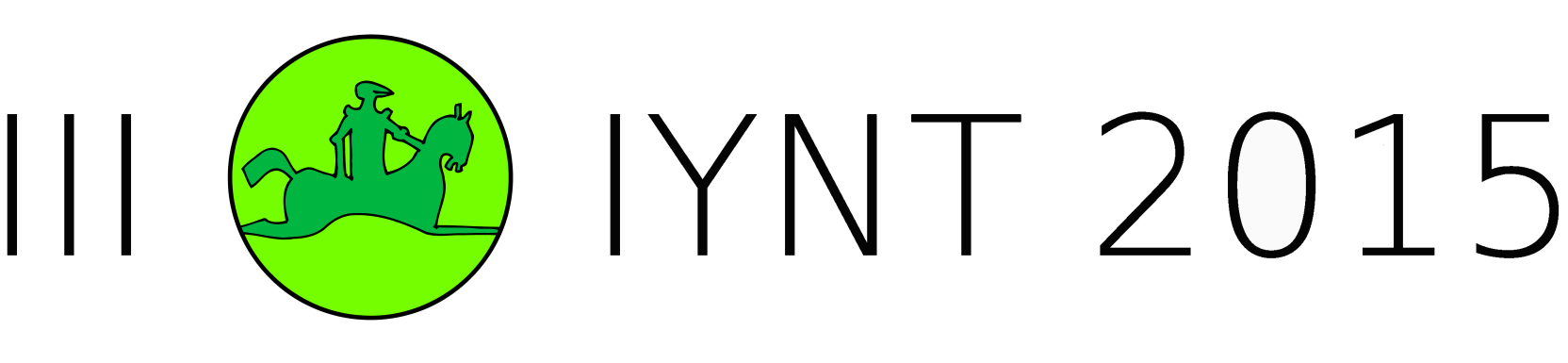 Explanation phenomenon
Theoretical model
Comparison
Experiments
Needs improvement
Conclusion
Good
Normal
Strong points
Suggestions for improvement
He had experiment
He show us video and photo
He show us graphics
Satisfying conclusion
He had not plan
He hasn’t explained some of the basic formulas
Crowded slides
Topics for discussion
His experiments and its results
His formulas
His graphics
Thanks for your 
        attention!